Perplexity to Praise, Trouble to Triumph, Grief to Glory

Fellowship Church, April 12, 2023 by Bill Heath
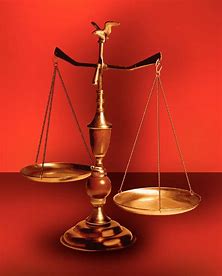 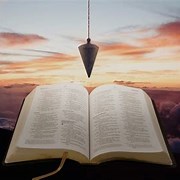 Following Christ in a 
Balanced and Straight Way
Precept upon precept, 
line upon line, here a little, 
there a little (Isaiah 28:10,13)
#1 – Daily Scripture & Prayer Plan
#2 – Worldly Sin (Romans1:18-3)
#3 – God’s Salvation (Romans 4-5)
#4 – Who am I Connected to? (Ez 37)
#5 – Life ain’t what it use to be (1Cor 13:11)
#6 – Amos the Master Worker (Amos)
#7 – A Peculiar Relationship (Joab-David)
#8 – Habakkuk
OT:  Ps 5:8, Pr 4:25-27
Amos 7:7-8

NT:  Mt 3:3, Acts 9:11 
Hebrews 12:13
OT:  Deut 25:13-16  
Daniel 5:25-28

NT:  Hebrews12:1
1 Cor 3:11-15
Amos the Master Worker (1:1-2, 7:14-15)

Israel’s past suffering for sin and future glory
Sin:  For 3 transgressions of ______, and for 4 (8x)

(3:3) Can 2 walk together, except they be
         agreed? 

(5:24) Let judgment run down as waters, and
           righteousness as a mighty stream.  

 (7:8) I will set a plumb line in the midst of my
          people Israel 

 (8:11) God sends a famine of hearing the 
            words of the LORD 

Glory:  (9:11) I will raise up the Tabernacle of   
           David (1000-year reign of Christ on earth)

Believer’s suffering for Christ and future glory
Sin:  (1 Peter 4:17) Judgment must begin at the
        house of God (sin) 

Glory:  (1 Peter 5:1-11)  Suffering then glory in
             due time
The God Squad or 9 Commanding Officers (CO)

Leader:  in front, Jesus Christ with binoculars & pistol

Fire Team #1:  Doctrine (by faith, from the heart)

1st:  COntent

2nd: COntext

3rd:  COncise

4th:  COncept

Fire Team #2:  Application (obey or  disobey)

1st:  COmfort 	or 	      COnvict      or          Challenge

2nd: COnfirm 	or 	       COnfess

3rd:  COnverse 	or 	       COnsult

4th:  COnduit 	and 	COnduit

Help as needed from behind: Medic & grenadier

Goal:  COnsistently,  COnsumed for the glory of God
Inductive Bible Study
   (passage-based)

Observations
Interpretations
      What?  What?
Application

      WWJD
      WDJD
      WMID